Apprenticeship (and Curriculum)
John Freitas, ASCCC Treasurer
John Stanskas, ASCCC Vice President
LeBaron Woodyard, Dean of Academic Affairs, Chancellor’s Office

2017 Curriculum Institute
Riverside Convention Center
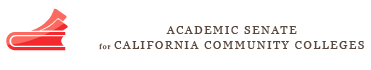 Today we will…
Scope out the Lay of the Land of Apprenticeship
Practically, What’s Happening in California
Senate and Curriculum Committee Roles
Curriculum
Program Review 
Chancellor’s Office submission requirements
In Medieval Times…
Guilds were formed to provide training, ensure quality, protect jobs, and provide a sense of stability around certain occupations that were considered “the trades.”
 By the late 13th century, in order to become a guildman, an individual had to go through three levels of training:
Apprentice 
Journeyman
Master
Medieval Times - Stages of Training
Apprenticeship:  usually a young man in his teens whose parents paid to have a master take him on.
Journeyman:  entitled to a salary but worked under the direction of a master. 
Master:  owned the shop and employed both apprentices and journeyman.
This historical nomenclature is still used today.
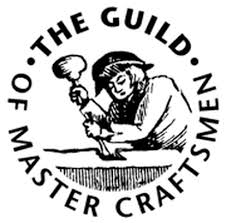 Why Does This Matter?
Formal education was not open to any but the elites
Guilds offered an opportunity for advancement 
Guilds also offered a variety of educational opportunities
Trades 
Literacy 
Basic accounting
Why Is Apprenticeship Important?
“Learning while earning” –  Apprentices earn industry recognized skills and money while learning that skill.

Apprentices can earn educational certification and college credits - graduates earn journeyworker Certificate of Completion from the state and the appropriate state license. 

Avenue to skilled job-market and career opportunities.
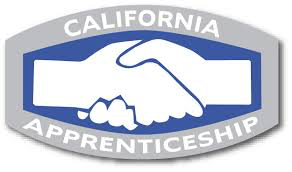 Apprenticeships – The Basics
Apprenticeship program standards governed by state and federal education and labor codes and regulations.

Must be run through Local Education Agencies (LEA) – K-12, community college, ROCP.

Curriculum includes paid work experience and Related and Supplemental Instruction (RSI) courses.

Apprenticeship completion results in journey-level status.

Instructor qualifications governed by state and federal regulations.
Apprenticeships – In Practice
Most apprenticeships today occur in traditional construction trades:
Electrical
Iron Workers
Pipe Fitters
Carpentry
Sheet Metal

Also exist in non-construction areas, such as cosmetology,  cyber security, auto and bus mechanics.

There is interest in expanding apprenticeships, e.g. Strong Workforce Task Force Recommendation 1(c).
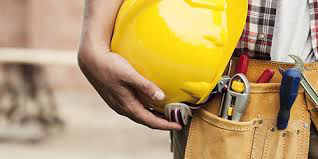 Types of Apprenticeship Awards (current)
Apprenticeships – Typical Practice
NOT funded through regular apportionment
Funded through RSI money and by labor trust funds – requires educational facility cooperative agreement with apprenticeship program sponsor, typically a Joint Apprenticeship Training Committee (JATC) for a given trade.
AB86 made the CCCCO the fiscal agent for apprenticeship
Usually a split of 85% to the trade union and 15% to the college
NOT usually a full-time faculty instructor but an employee of the trade union
NOT usually offered on a college campus
Apprenticeships - Role of the Academic Senate
Academic Senates are responsible for ensuring academic quality and rigor for earned college credit, no matter the funding source.  

Academic Senates are responsible for ensuring appropriately prepared faculty are meeting the college’s needs for curriculum delivery.

Academic Senates are responsible for programmatic review, program creation and discontinuance, and ensuring all programs are aligned with student equity goals.
Program Review
Colleges should be prepared to evaluate new apprenticeship proposals to meet the needs of their communities and workforce.

College programs in apprenticeship should  be reviewed for efficacy by the college in it’s regular processes.

Programs should meet the goals of student equity the college has set.
Curricular Review
Most apprenticeship program instruction is created and approved by a state or federal agency to ensure skills and knowledge required by the trade,

Curriculum committees review appropriateness of breadth and depth required for college level instruction, if credit, and 

Appropriate discipline placement for faculty preparation to meet the instructional goals of the college.
Apprenticeship Minimum Qualifications
Defined in Title 5 sec. 53413 for CCCs
(a) The minimum qualifications for service as a community college faculty member teaching credit apprenticeship courses shall be satisfied by meeting one of the following two requirements:
(1) Possession of an associate degree, plus four years of occupational experience in the subject matter area to be taught; or
(2) Six years of occupational experience, a journeyman's certificate in the subject matter area to be taught, and completion of at least eighteen (18) semester units of degree applicable college level course work, in addition to apprenticeship credits.

(b) The minimum qualifications for service as a community college faculty member teaching noncredit apprenticeship courses shall be either of the following:
(1) The minimum qualifications for credit apprenticeship instruction as set forth in this section, or
(2) A high school diploma; and six years of occupational experience in the occupation to be taught, including at least two years at the journeyman level; and sixty clock hours or four semester units in materials, methods, and evaluation of instruction. This last requirement may be satisfied concurrently during the first year of employment as an apprenticeship instructor.
[Speaker Notes: Called out for review in SWP Law]
Curricular Review – Credit and Noncredit
All apprenticeship courses and programs are approved by curriculum committees and governing boards per Title 5 sections 55002 and 55130.

All apprenticeship courses and programs are held to the same standards of quality as all other courses and programs per Title 5 sections 55002 and 55002.5.

Submission of apprenticeship courses and programs to the Chancellor’s Office follow the requirements stated in Title 5 sections 55100 (credit courses), 55130 (credit programs), and 55150-55155 (noncredit courses and programs).

Added wrinkle – in order to establish a new apprenticeship program, it must be reviewed and approved by the Administrator of Apprenticeship in the Division of Apprenticeship Standards.
CCCCO Submission Requirements
Apprenticeship proposals typically submitted as a package – programs with new courses.

Includes same requirements as for regular credit and noncredit courses and programs.

Additional submission requirements for apprenticeship:
Labor market information (LMI) and analysis;
Approval letter from the Division of Apprenticeship Standards (DAS).

Proposals  do NOT require advisory board minutes.

Proposals do NOT require regional consortium recommendation.

It’s all in the PCAH!
Some Key Points to Remember
Apprenticeship has a long history, and the construction crafts and trades are very proud of that history.

The “apprenticeship community” (i.e. the trades) are very proud of the quality of their programs.  However, apprenticeship is expanding beyond the traditional trades into areas that don’t necessarily have the same history with apprenticeships (and it’s important to be mindful of that).

The apprenticeship community have a very strong sense of ownership because they are training their future colleagues through their apprenticeship programs, and their best apprentices are typically future apprenticeship instructors.

Real or perceived lack of respect from college faculty can lead to friction and mistrust.

It is important for senate and curriculum leaders to build mutually respectful relationships with apprenticeship program sponsors and the apprenticeship community to foster understanding of each other’s processes and practices. Consider attending a California Apprenticeship Council meeting.
Some Resources
Doing What Matters Apprenticeship Site http://doingwhatmatters.cccco.edu/ForWEDDGrantees/ApprenticeshipToolKit.aspx

U.S. Department of Labor
Apprenticeship USA: https://www.dol.gov/featured/apprenticeship
Registered Apprenticeship College Consortium (RACC) Information: https://doleta.gov/oa/racc.cfm

California Department of Industrial Relations (DIR)
DIR Division of Apprenticeship Standards Site: http://www.dir.ca.gov/das/das.html
California Apprenticeship Council: http://www.dir.ca.gov/cac/cac.html
Questions?
John Freitas	freitaje@lacitycollege.edu 
John Stanskas	jstanskas@valleycollege.edu
LeBaron Woodyard	lwoodyar@cccco.edu

Thank You!